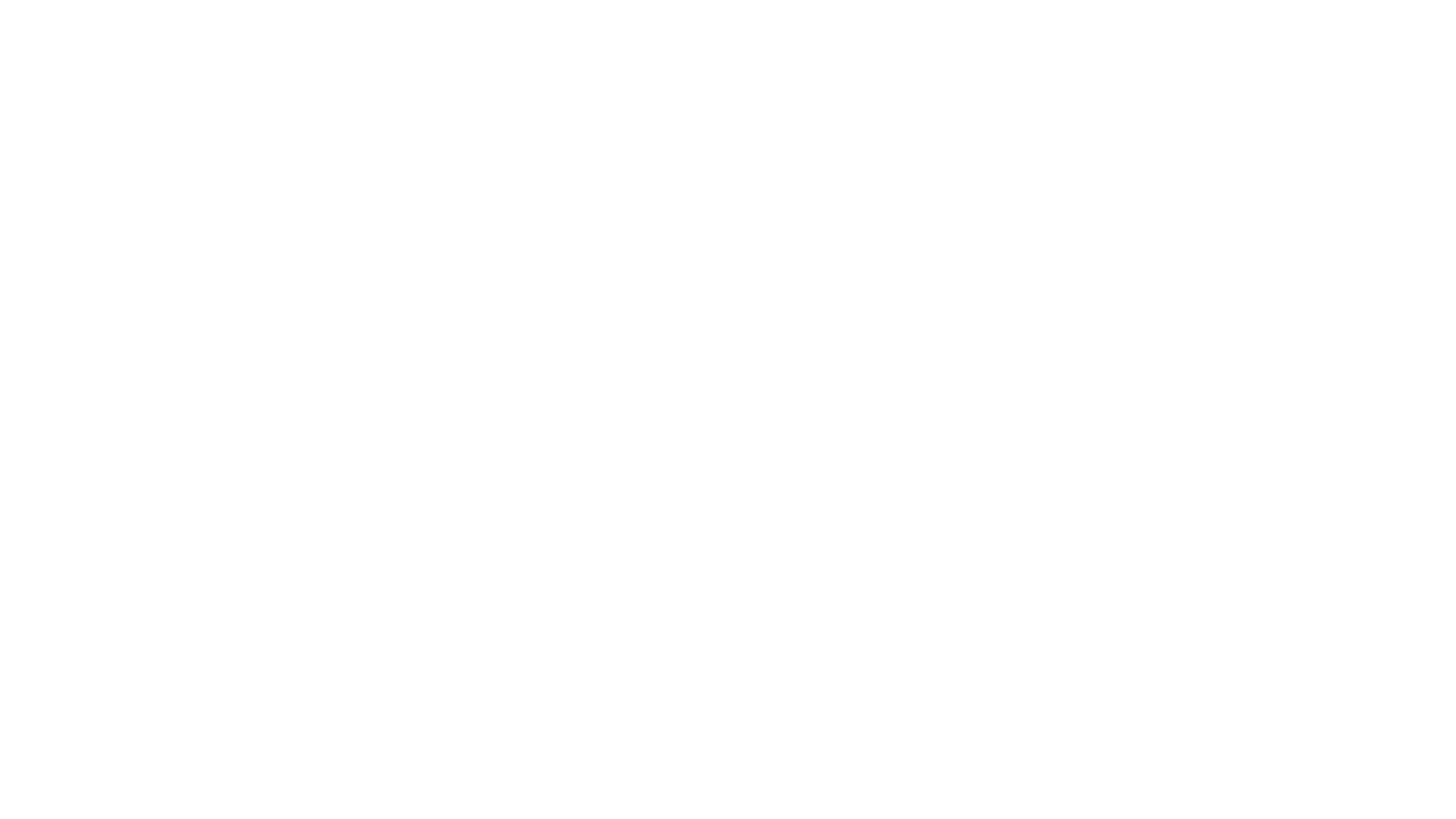 Giraffes: Fun Facts
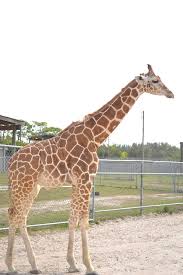 Africa
Yellow & Brown
Towers
Herbivores
Leafy Meals
Long Tongues